Figure 1. Rab8b expression in brain and cochlea. Lane 1, RNA isolated from mouse colon (C) was used as a positive ...
Hum Mol Genet, Volume 17, Issue 23, 1 December 2008, Pages 3814–3821, https://doi.org/10.1093/hmg/ddn279
The content of this slide may be subject to copyright: please see the slide notes for details.
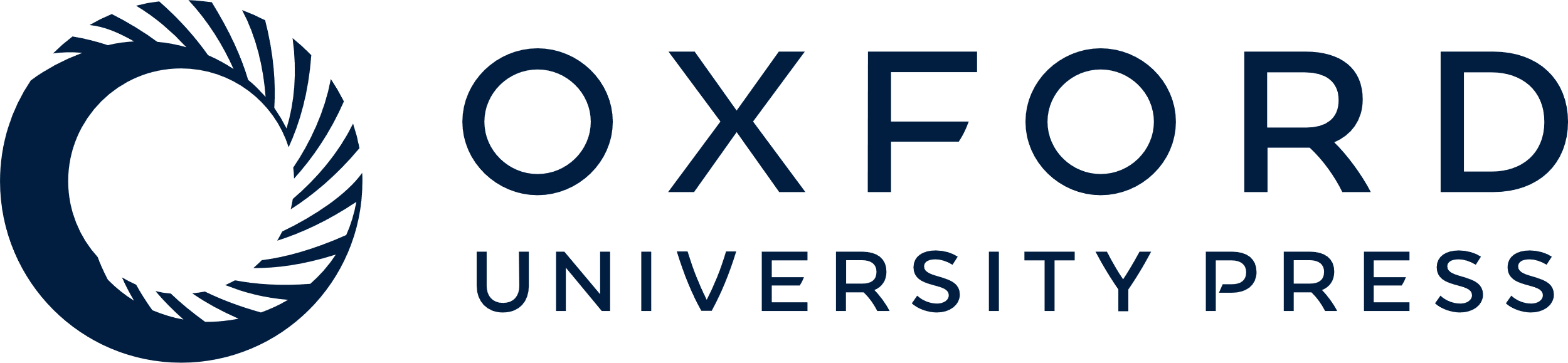 [Speaker Notes: Figure 1. Rab8b expression in brain and cochlea. Lane 1, RNA isolated from mouse colon (C) was used as a positive control; lanes 2 and 3, Rab8b mRNA is present in the mouse brain (IC, inferior colliculus; AC, auditory cortex); lanes 4 and 5, cochlear tissue at post-natal day 5 (CO P5) and at post-natal day 14 (CO P14); lanes 6 and 7, expression of Rab8b in isolated inner hair cells (IHCs); lanes 8 and 9, expression of Rab8b in outer hair cells (OHCs, apical) was shown by isolation single cells from the organ of Corti at P5 and P21/22. Lane 10, no cDNA as negative control (N).


Unless provided in the caption above, the following copyright applies to the content of this slide: © The Author 2008. Published by Oxford University Press. All rights reserved. For Permissions, please email: journals.permissions@oxfordjournals.org]